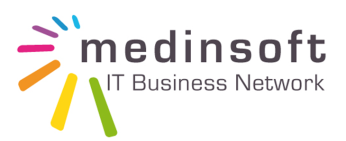 AIX MARSEILLE FRENCH TECH
The European digital place
to innovate, create, succeed !
Olivier Cazzulo Administrateur Medinsoft & AMFTDélégué Région PACA Syntec Numérique